Материал подготовила 
учитель-логопед 
МБДОУ «Детский сад №20»
Альшевская О.А
Инструкция к игре рыбалка.
Ребята, предлагаю отправиться на замечательную рыбалку. 
На рыбалке Вы увидите золотую рыбку, которая перевозит интересные вещи. Вам нужно назвать, кого несет рыбка, пока рыбак не поймал рыбку и не положил в ведро. Говорить правильно так: « р рррыба везет ррррака.»
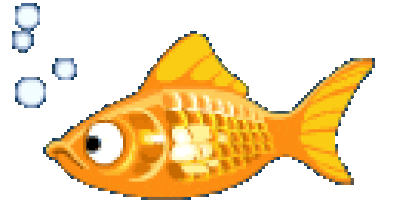 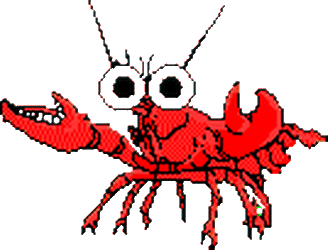 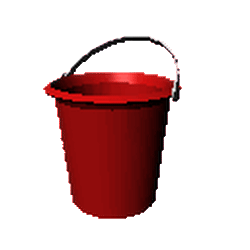 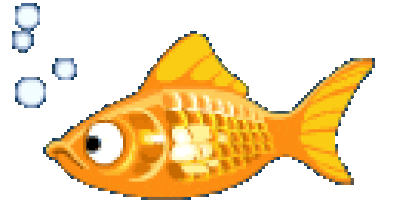 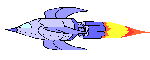 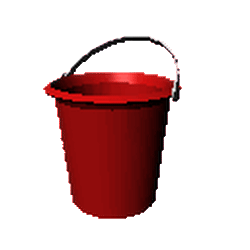 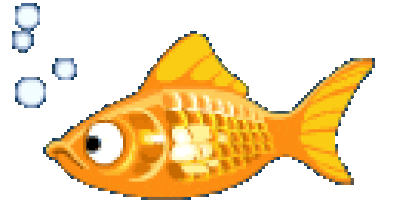 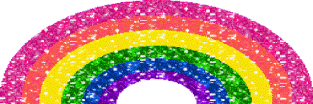 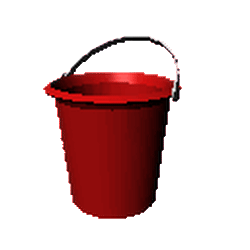 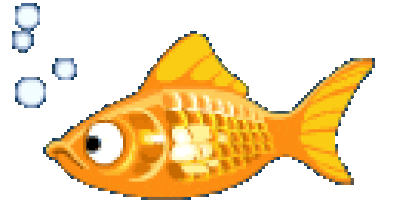 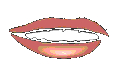 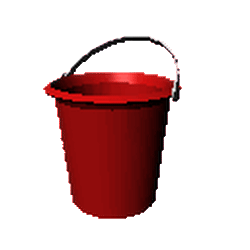 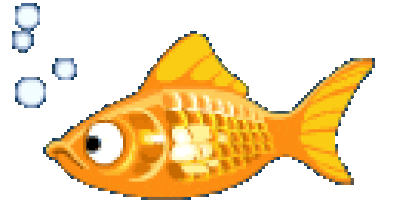 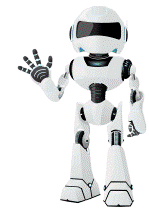 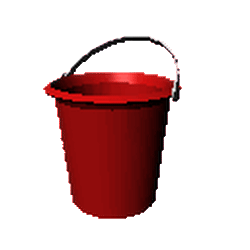 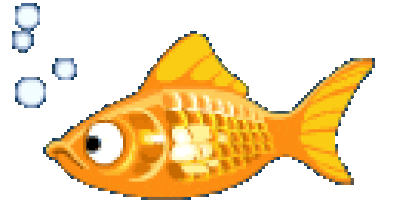 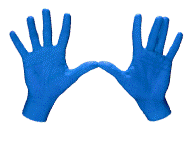 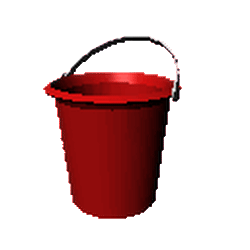 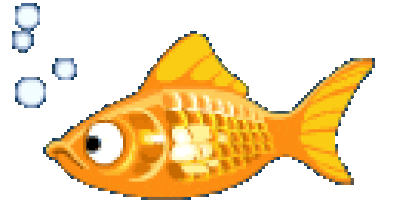 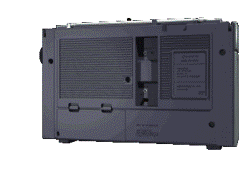 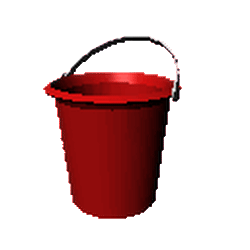 Молодец рыбак!!!